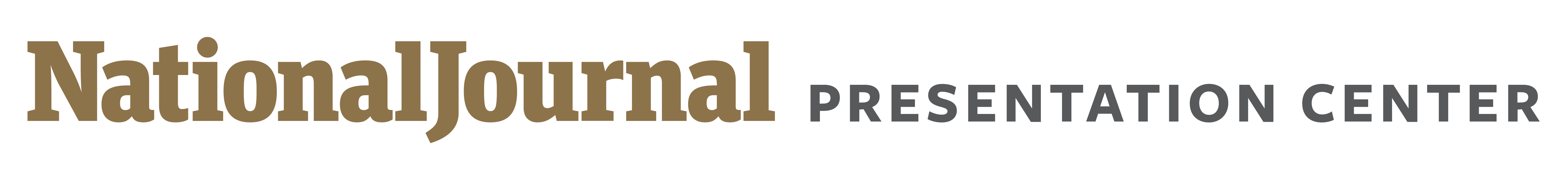 House 2018 races
Cook Political Report ratings
Updated August 8, 2018

Director 
Alistair Taylor
1
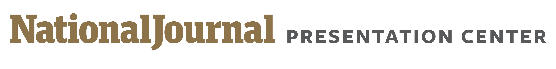 Current House and Senate divisions
House of Representatives
Senate
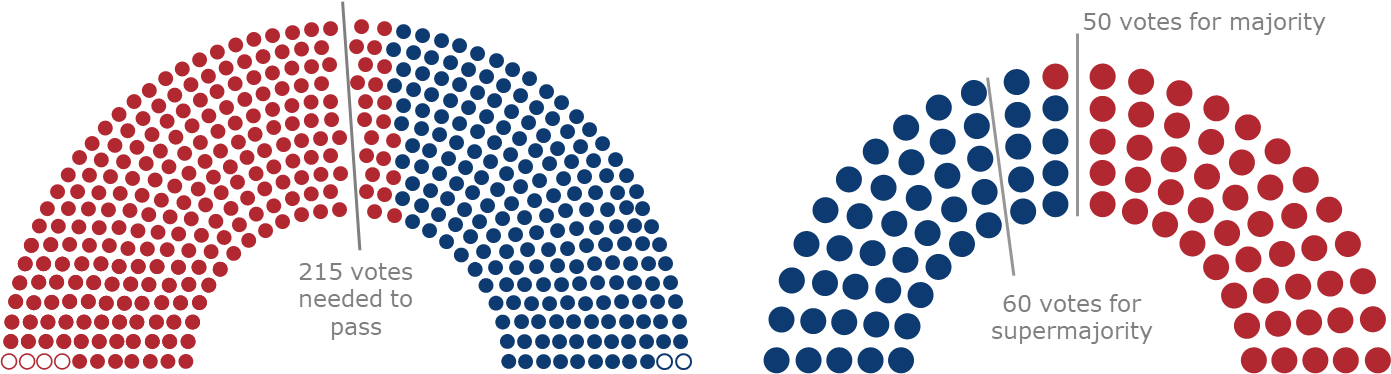 *If all members vote
Sources: House and Senate Clerks
Daniel Stublen | Slide last updated on: August 8, 2018
2
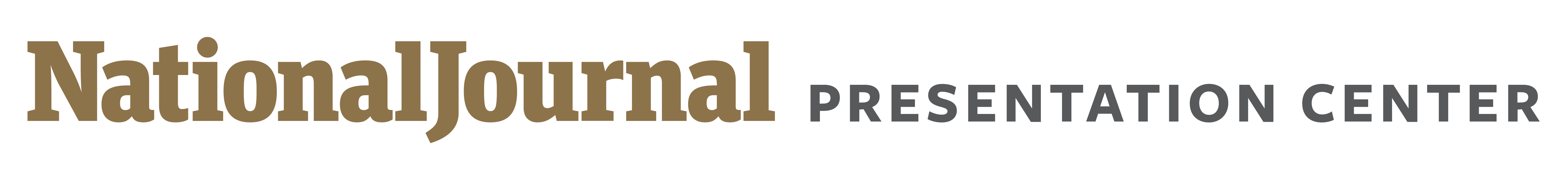 How big of a swing? Control of the House will depend on whether Democrats can win most “Toss Up” races
Cook Political Report ratings
ALL 2018 HOUSE RACES
Solid to Lean R (206)
Toss Ups (27)
Lean to Solid D (202)
218 majority line
Source: Cook Political Report.
Daniel Stublen | Slide last updated on: August 8, 2018
3
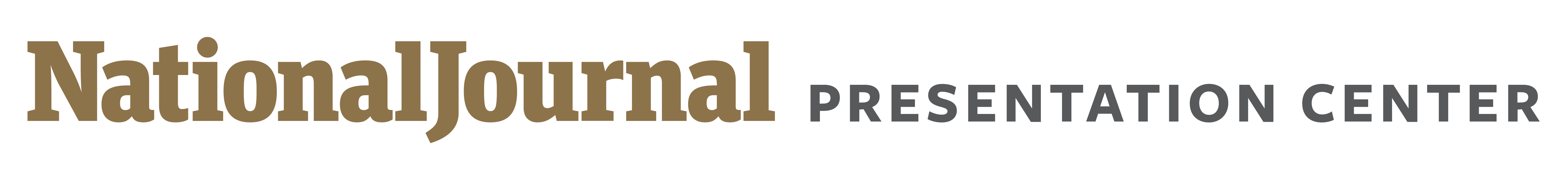 House Republicans are defending 88 competitive seats to only 14 competitive Democratic seats
Cook Political Report ratings
(1 Dem, 27 GOP)
(2 Dem, 25 GOP)
COMPETITIVE 2018 HOUSE RACES
(26 GOP)
PA-14	OPEN (Lamb)
AZ-6	Schweikert
CA-4 	McClintock
CA-21 	Valadao
CO-3	Tipton
FL-6 	DeSantis*
FL-25	Diaz-Balart
GA-7 	Woodall
IN-2 	Walorski
MI-1	Bergman
MI-6 	Upton
MI-7 	Walberg
MO-2 	Wagner
NC-2 	Holding
NC-8	Hudson
NY-1 	Zeldin
NY-11	Donovan
NY-24 	Katko
NY-27 	Collins
OH-10	Turner
OH-14	Joyce
OH-15	Stivers
PA-10	Perry
SC-1	Sanford
TX-2	Poe*
TX-21 	Smith*
TX-31	Carter
WI-6 	Grothman
MN-1 	Walz*
MN-8 	Nolan*
CA-10 	Denham
CA-25 	Knight
CA-39	Royce*
CA-48 	Rohrabacher
CO-6 	Coffman
FL-26 	Curbelo
IA-1 	Blum
IA-3 	Young
IL-6 	Roskam
IL-12 	Bost
KS-2 	Jenkins*
KS-3 	Yoder
KY-6 	Barr
ME-2 	Poliquin
MI-8	Bishop
MI-11 	Trott*
MN-2 	Lewis
MN-3 	Paulsen
NJ-7 	Lance
NY-19 	Faso
NY-22 	Tenney
TX-7 	Culberson
TX-32 	Sessions
VA-7 	Brat
WA-8 	Reichert*
Democrat held seat   
Republican held seat
AR-2 	Hill
CA-45 	Walters
FL-15	Ross*
FL-16 	Buchanan
FL-18 	Mast
GA-6 	Handel
IL-13 	Davis
IL-14	Hultgren
MT-AL	Gianforte
NC-9	Pittenger*
NC-13 	Budd
NE-2 	Bacon
NJ-3 	MacArthur
NM-2	Pearce*
OH-1	Chabot
OH-12	VACANT (Tiberi)
PA-1	Fitzpatrick
PA-16	Kelly
TX-23 	Hurd
UT-4 	Love
VA-2 	Taylor
VA-5	Garrett*
WA-3	Beutler
WA-5 	McMorris Rodgers
WI-1	Ryan*
WV-3	Jenkins*
*Asterisks denote incumbents not seeking reelection, seeking other office, or lost primary election
(9 Dem, 3 GOP)
AZ-1	O’Halleran
CA-7 	Bera
FL-7 	Murphy
MN-7 	Peterson
NH-2 	Kuster
NJ-5	Gottheimer
NV-4	Kihuen*
NY-25	VACANT-Slaughter
PA-8	Cartwright
NJ-2	LoBiondo*
PA-5	VACANT-Meehan
PA-6	Costello*
(2 Dem, 7 GOP)
NH-1	Shea-Porter*
NV-3 	Rosen*
AZ-2	McSally*
CA-49	Issa*
FL-27	Ros-Lehtinen*
NJ-11 	Frelinghuysen*
PA-7	VACANT-Dent
PA-17	Rothfus/Lamb
VA-10 	Comstock
Likely Democrat
Lean Democrat
Toss Up
Lean Republican
Likely Republican
Source: Cook Political Report.
Daniel Stublen | Slide last updated on: August 8, 2018
4